Enabling Technologies for Robot Assisted Ultrasound Tomography
Team Members: Rishabh Khurana , Fereshteh Aalamifar
Mentors: Emad Boctor, Iulian Iordachita, Russell Taylor
Group 11
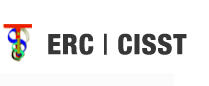 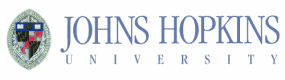 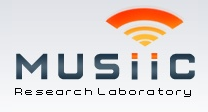 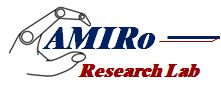 1
[Speaker Notes: F]
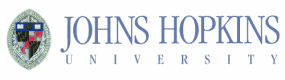 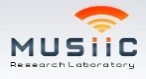 2
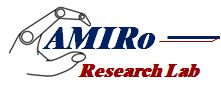 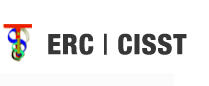 Table of Contents
Timeline
Summary & Goal
Dependencies
Motivation
Technical Approach
Management Plan
Deliverables
Reading List
Motivation & Goal
Technical Approach
Deliverables
Timeline
Dependencies & Plans
[Speaker Notes: F]
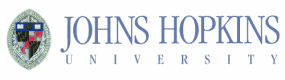 3
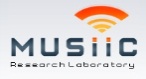 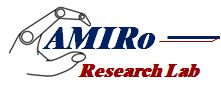 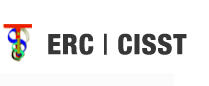 Motivation
Ultrasound vs. CT
Ref: http://www.diffen.com/difference/CT_Scan_vs_Ultrasound 
http://www.dimensionsinfo.com/how-big-is-a-ct-scanner/ 
http://www.absolutemed.com/Medical-Equipment/Ultrasound-Machines/GE-Vivid-e-Portable-Ultrasound-Machine
[Speaker Notes: R]
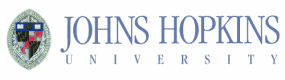 Summary & goal
4
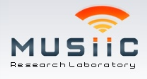 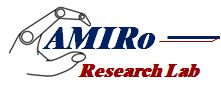 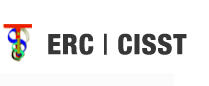 Ultrasound (US) penetration: 10-15 cm 
Thick tissues or obese patients? 
US waves can not travel through air
Human operated probe + Robotic probe

Goal:
Higher imaging depth
Faster scan
Ultimately: US tomography
[Speaker Notes: F]
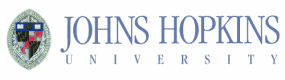 5
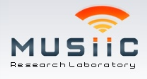 Motivation
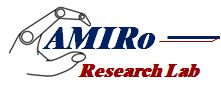 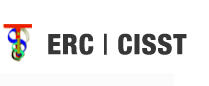 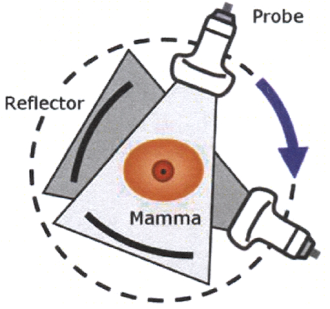 An US Tomography Example:
Full Angle Breast Cancer Imaging
Ultrasound data from all viewing angles around the cancerous breast (360 degrees)

Ref: Christian Hansen et. all, “Ultrasound Breast Imaging using Full Angle Spatial Compounding: In-vivo results,” IEEE International Ultrasonics Symposium Proceedings, 2008.
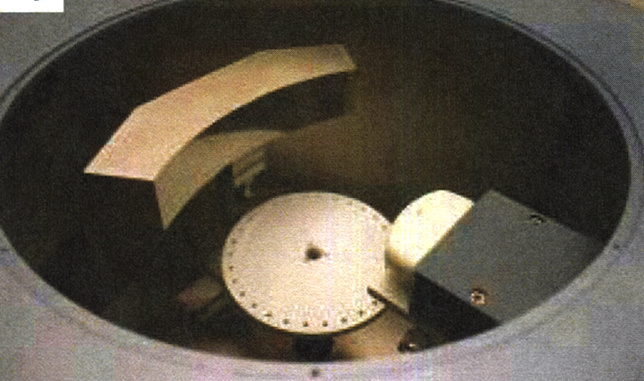 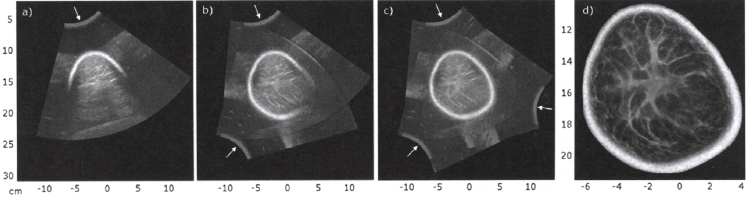 [Speaker Notes: R]
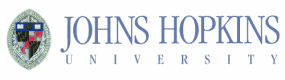 Motivation
6
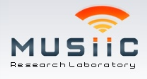 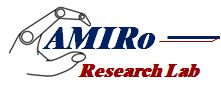 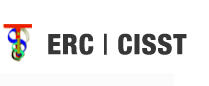 US Tomography in mid 20th century
soon were retired or some were never used because: 
Lie in a pool of water 
Not so good US image quality 
Penetration limited to 10-15 cm
sonographer did not have enough control
Today:
Better quality US images and faster processors
Our system enables US tomography which:
- does not require the use of the pool of water 
- can cover higher imaging depth
- directly controlled by sonographer
[Speaker Notes: R]
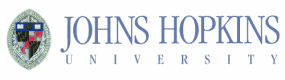 Technical Approach
7
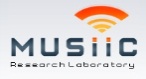 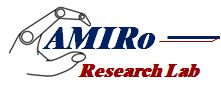 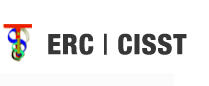 Summary:
Optical Tracker (MicronTracker):
Light weight & Easy installation
Low cost
Passive markers
Robot (Robodoc): 5DOF
Passive arm instead of human probe
Cylindrical phantom
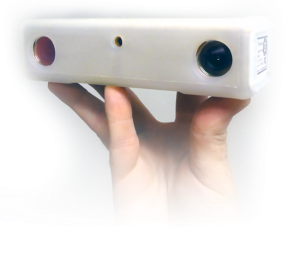 Copyright: Claron Inc.
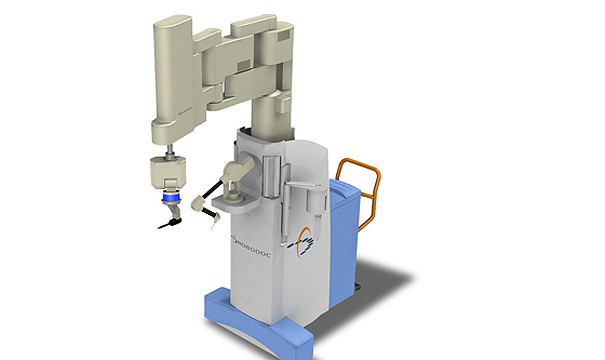 Copyright: hyundaiengineering.blogspot
[Speaker Notes: F]
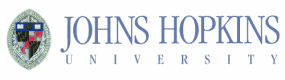 Technical Approach
8
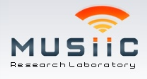 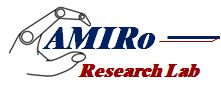 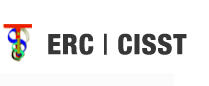 Schematic


Control Software
Robot to Tracker Calibration
Robot to US calibration
Probe Tip Calibration
Tracking loops
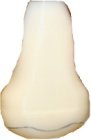 Control Software
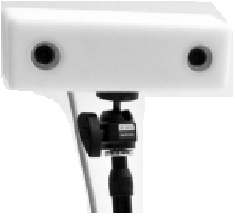 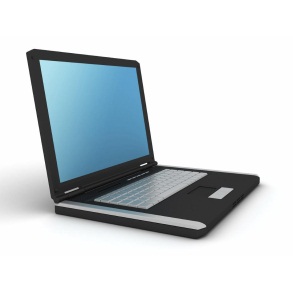 Passive Arm
Robotic Arm
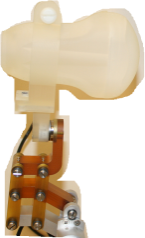 Ref coordinate
[Speaker Notes: F]
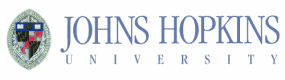 Technical Approach
9
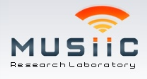 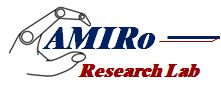 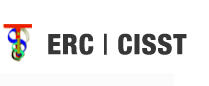 Control Software
Get 6D pose of freehand probe
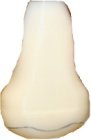 Control Software
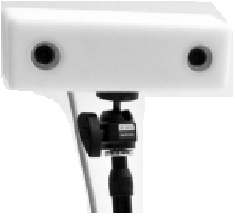 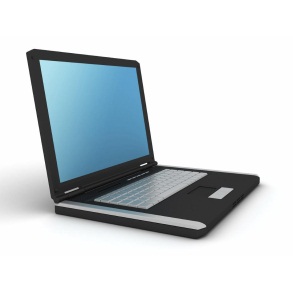 Calculate robotic probe’s desired pose
Passive Arm
Transform it to robot coordinate system
Robotic Arm
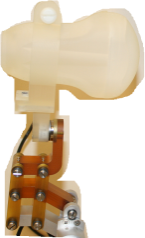 Get robot probe’s position
Calculate kinematics
Ref coordinate
Registration
Command robot controller
[Speaker Notes: F]
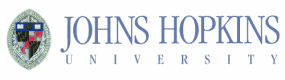 Technical Approach
10
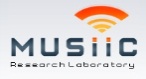 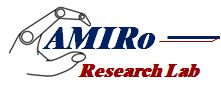 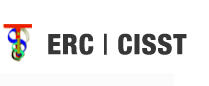 Schematic
Robot
Registration:
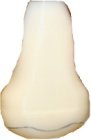 Control Software
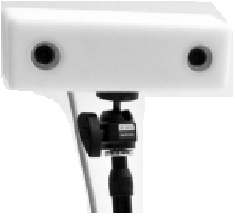 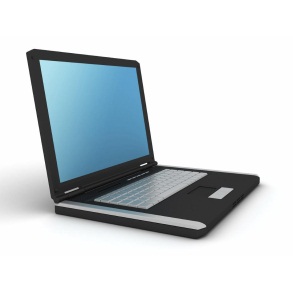 Robot end effector 
& OPT Marker
Optical Tracker
TR
Passive Arm
Robotic Arm
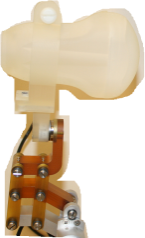 To
TRO
TRO = inverse(TO) . TR
Ref coordinate
Registration
[Speaker Notes: R]
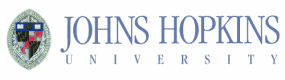 Technical Approach
11
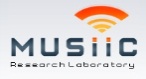 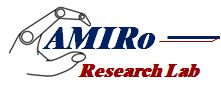 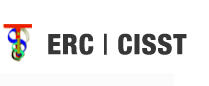 Probe tip calibration
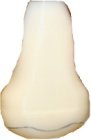 Control Software
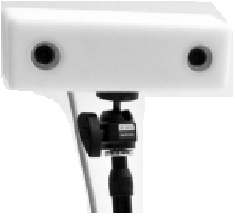 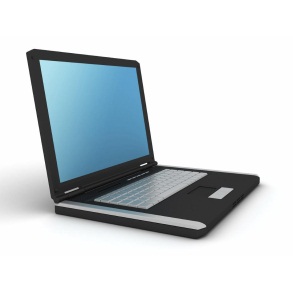 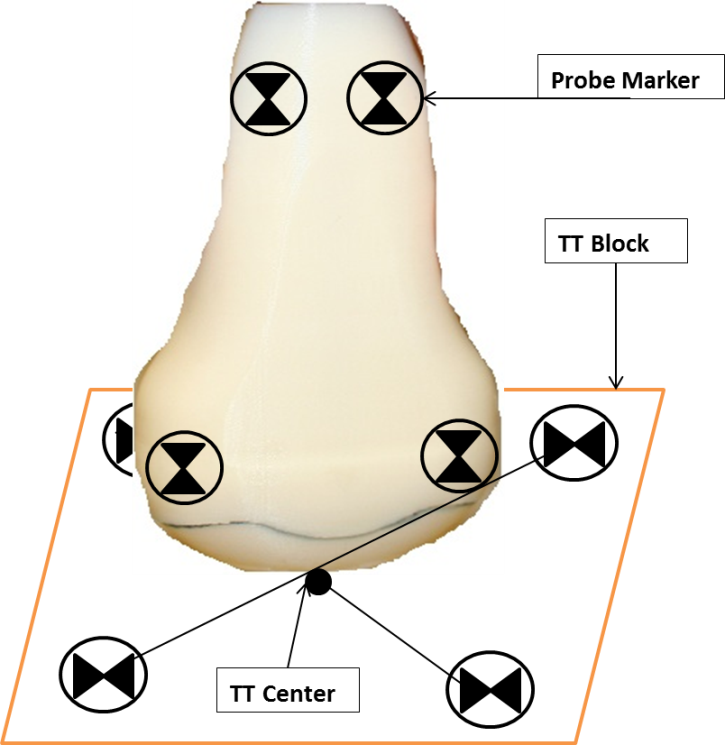 Passive Arm
Robotic Arm
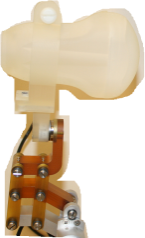 Ref coordinate
[Speaker Notes: R]
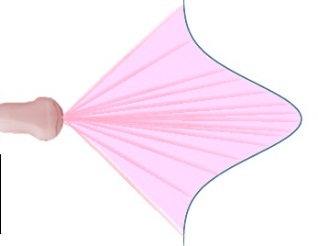 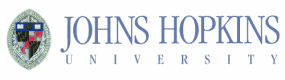 Technical Approach
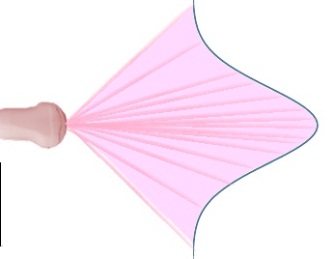 12
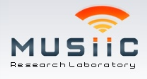 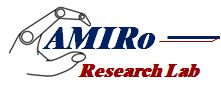 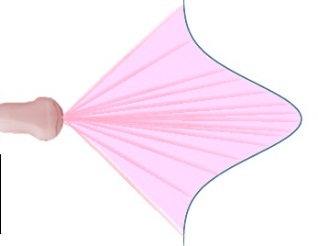 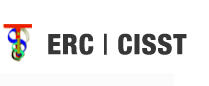 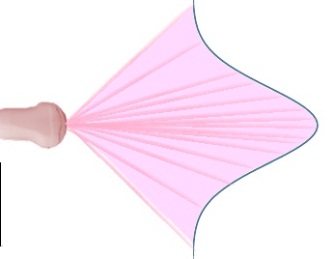 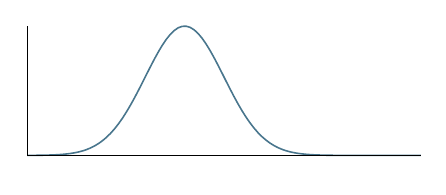 Energy Profile Tracking (EPT)




B-Mode Tracking
Aligned
Not Aligned
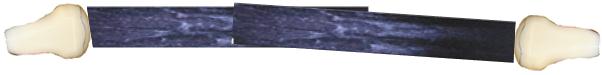 [Speaker Notes: R]
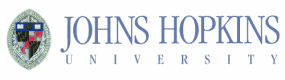 13
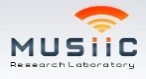 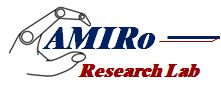 Deliverables
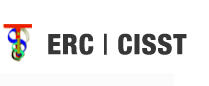 Minimum Deliverables: (Expected by April 1)
A robotic arm should follow the position of a mock ultrasound probe attached to a passive arm, on the other side of a cylinder, using optical tracking system
[Speaker Notes: F]
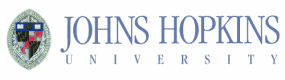 14
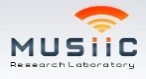 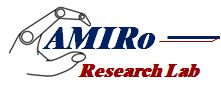 Deliverables
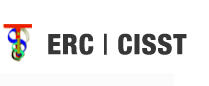 Expected Deliverables: (Expected by April 22)
Build a transparent cylindrical phantom
The mock probes should be replaced with real ones.
Real data should be collected. 
Study EPT and B-Mode. This should be thoroughly investigated.
[Speaker Notes: F]
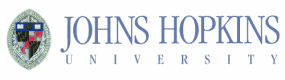 15
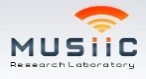 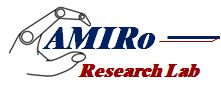 Deliverables
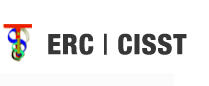 Maximum Deliverables: (Expected by May 6)
Implement EPT or B-Mode and conduct its accuracy study.
Real images shall be collected and reconstructed on a PC to display real-time ultrasound images.
[Speaker Notes: F]
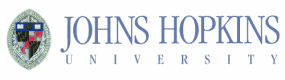 16
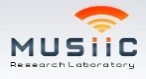 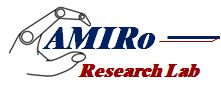 Deliverables
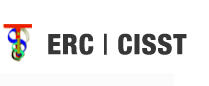 Future Directions:
More advanced reconstruction algorithms
Force sensors
Determine shape of the tissue 
Irregular Phantoms
[Speaker Notes: F]
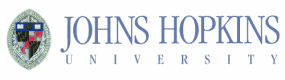 Project Timeline
17
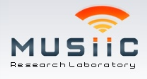 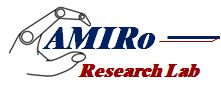 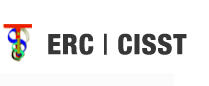 [Speaker Notes: R]
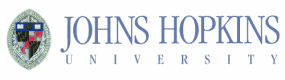 Dependencies Phase 1
18
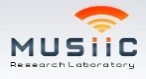 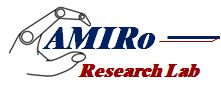 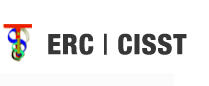 [Speaker Notes: r]
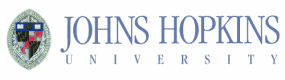 Dependencies Phase 1
19
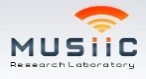 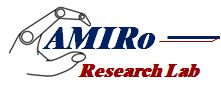 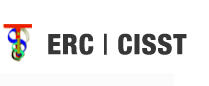 [Speaker Notes: R]
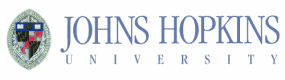 Dependencies Phase 2
20
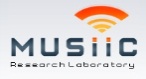 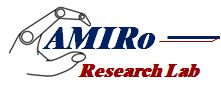 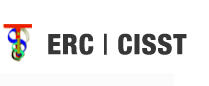 [Speaker Notes: R]
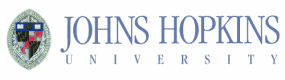 Dependencies Phase 3
21
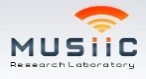 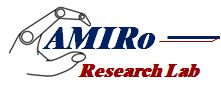 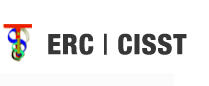 [Speaker Notes: r]
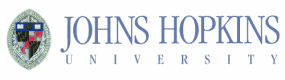 Management plan
22
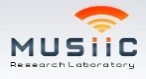 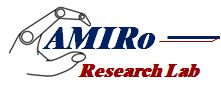 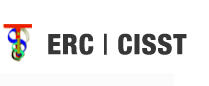 Spend average of 15-18 hours/team member/week 
Assigned Monday, Tuesday, Wednesday, and Thursday as “working on project days” 
Will try to maximize the “working together” time on these days
Have weekly meeting with mentors 
Have assigned responsibilities to each person 
but will do most of the work together and help each other => 
both of us will learn the most from this project.
[Speaker Notes: F]
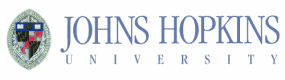 Reading list
23
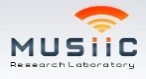 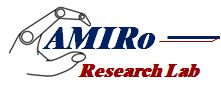 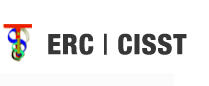 Ultrasound Calibration
[1] J. D. Achenbach., “Wave Propagation in Elastic Solids,” volume 16 of North-Holland series in applied mathematics and mechanics, North-Holland, 1973.
[2] D. V. Amin, et al, “Calibration method for determining the physical location of the ultrasound image plane. In Proceedings of the fourth International Conference on Medical Image Computing and Computer-Assisted Intervention,” Lecture Notes in Computer Science, volume 2208, pages 940-947. Springer-Verlag, 2001.
[3] K. S. Arun, T. S. Huang, and S. D. Blostein, “Least-squares fitting of two 3-D point,” IEEE Transactions on Pattern Analysis and Machine Intelligence, 9(5):698-700, 1987.
[4] L. G. Bouchet, et al, “Calibration of three-dimensional ultrasound images for image-guided radiation therapy,” Physics in Medicine and Biology, 46:559-577, 2001.
[5] M. Burcher, “A force-based method for correcting deformation in ultrasound images of the breat,” PhD thesis, University of Oxford, Oxford, United Kingdom, 2002.
[6] R. M. Comeau, A. Fenster, and T. M. Peters, “Integrated MR and ultrasound imaging for improved image guidance in neurosurgery,” In Proceedings of SPIE, volume 3338, pages 747-754, 1998.
[7] S. Dandekar, Y. Li, J. Molloy, and J. Hossack, “A phantom with reduced complexity for spatial 3-D ultrasound calibration,” Ultrasound in Medicine & Biology, 31(8):1083-093, 2005.
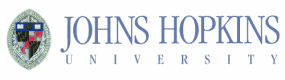 Reading list
24
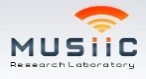 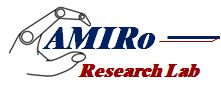 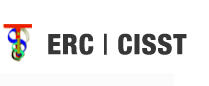 Ultrasound Tomography
[1] Christian Hansen et. all, “Ultrasound Breast Imaging using Full Angle Spatial Compounding: In-vivo results,” IEEE International Ultrasonics Symposium Proceedings, 2008.
[2] T.S. Kim, S.H. Do, V.Z. Marmarelis, “Multi-band Tissue Differentiation in Ultrasonic Transmission Tomography,” Ultrasonic Imaging and Signal Processing, Medical Imaging (SPIE), 2003.
[3] V.Z. Marmarelis, T.S. Kim, R. E. N. Shehada, “High Resolution Ultrasonic Transmission Tomography,” Ultrasonic Imaging and Signal Processing, Medical Imaging (SPIE), 2003.
[4] U. M. Hamper, M. R. DeJong, L. M. Scoutt, “Ultrasound Evaluation of the Lower Extremity Veins,” Radiol Clin N Am Elsevier, 2007, pp. 525–547.
[5] X. Pan, Y. Zou, and M. A. Anastasio, “Data Redundancy and Reduced-Scan Reconstruction in Reflectivity Tomography,” IEEE Transactions on Image Processing, Vol. 12, No. 7, Jul. 2003, pp. 774-795.
[6] David Gillespie, and Carolyn Glass, “Importance of Ultrasound Evaluation in the Diagnosis of Venous Insufficiency: Guidelines and Techniques,” Elsevier Seminars in Vascular Surgery, 2010, pp. 85-89.

Optical Tracking System
[1] Claron optical tracking system manual
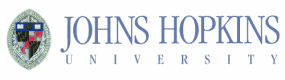 25
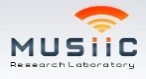 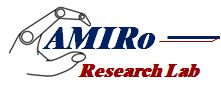 Reading list
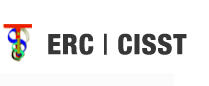 Hand-eye calibration
[1] Y. Shiu, S. Ahmad, “Calibration of Wrist-Mounted Robotic Sensors by Solving Homogeneous Transform Equations of the Form AX=XB,” IEEE Transactions on robotics and automation, Vol. 5, No. 1, Feb. 1989
[2] K. Daniilidis, “Hand-Eye Calibration Using Dual Quaternions,” The International Journal of Robotics Research, Vol. 18, No. 3, March 1999, pp. 286-298.

Robotic Ultrasound Technology
[1] Pezhman Foroughi, “Tracked Ultrasound Elastography,” Johns Hopkins Universiy PhD Thesis, June 2012.
[2] S. E. Salcudean, et. al, “Robot-Assisted Diagnostic Ultrasound – Design and Feasibility Experiments,” Medical Image Computing and Computer-Assisted Intervention – MICCAI’99 Lecture Notes in Computer Science Volume 1679, 1999, pp 1062-1071.
[3] Purang Abolmaesumi, et. al, “Image-Guided Control of a Robot for Medical Ultrasound,” IEEE Transactions on Robotics and Automation, Vol. 18, No. 1, Feb. 2002, pp. 11-23.

Robotics
CIS I  Lectures
[0] Fundamentals of serial robots
[1] Denevit Heartenburg and Jacobian matrix derivation
[2] Robot’s manual and tutorials
[3] Kinematics and inverse kinematics
26
Thanks!
Questions?